Fig. 2 Histopathological features of nephropathy in ZDF rats. (A) Glomerulosclerosis. A sclerotic glomerulum (left) ...
Cardiovasc Res, Volume 60, Issue 2, November 2003, Pages 447–454, https://doi.org/10.1016/S0008-6363(03)00544-3
The content of this slide may be subject to copyright: please see the slide notes for details.
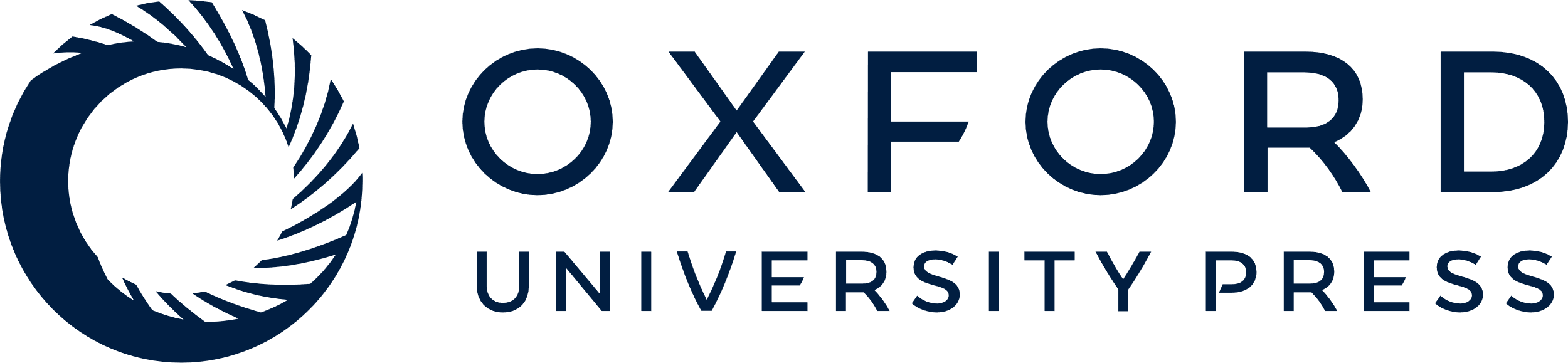 [Speaker Notes: Fig. 2 Histopathological features of nephropathy in ZDF rats. (A) Glomerulosclerosis. A sclerotic glomerulum (left) and a normally appearing glomerulum (right) in close vicinity. (B) Tubular atrophy and Armanni–Ebstein cells. Atrophic tubuli (lower left) are outlined by a thickened basement membrane. Cells are small, nuclei are crowded and cytoplasm is scant. Armanni–Ebstein cells (central right) are characterized by large size and clear appearance, containing hardly any remnants of PAS positive material. Objective: × 20.


Unless provided in the caption above, the following copyright applies to the content of this slide: Copyright © 2003, European Society of Cardiology]